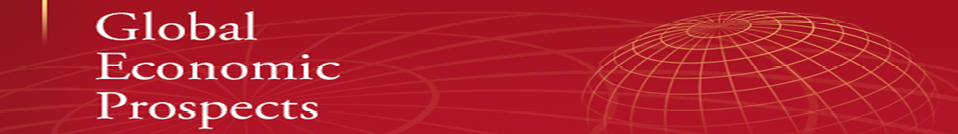 Global Economic ProspectsSeptember 2022
Patrick Kirby
Three Questions
1
What are prospects for growth and inflation?
2
What are the main drivers of global developments?
3
What does this mean for emerging markets?
2
Global Growth Forecasts Sharply Downgraded
Consensus forecasts for GDP growth
(Percent)
Largest slowdowns in global growth
(Percentage points)
Sources: Consensus Economics; World Bank. 
Left Panel: Difference between 2022 January and August GDP growth forecasts by Consensus Economics. Right Panel: The five largest declines in global growth (from the previous year) since 1970.
3
Commodity Prices Have Risen Rapidly, Particularly for Energy
Energy prices
(US$/bbl)
Food price inflation
(Percent, April to July 2022)
Sources: Bloomberg; World Bank.
Left Panel: Figure shows daily data. The last observation is September 7, 2022. Right Panel: Top 10 countries with highest food price inflation for the period of April 2022-July 2022, based on Food Security Update report.
InflationFrom Record-Lows to Record-Highs
Monthly CPI inflation
(Percent, year-on-year)
Global inflation projection
(Percent)
Sources: Haver Analytics; World Bank.
Left Panel: CPI refers to consumer price index. Year-on-year inflation. Lines show group median inflation for 81 countries, of which 31 are advanced economies and 50 are EMDEs. Right Panel: Bars show the share of inflation-targeting economies (in percent) with average inflation during the course of the year (or month) below or within the target range.
5
Global Monetary and Fiscal Policy Synchronous Policy Tightening
Global government expenditures
(Percent of GDP)
Global policy rate increases and cuts
(Number)
Sources: Haver Analytics; International Monetary Fund; World Bank. 
Left Panel: Three-month average of the number of policy rate rises and cuts over the month for 38 economies including euro area. Last observation is July 2022. Right Panel: Global government expenditure in percent of GDP. Shaded areas indicate global recessions in 1975, 1982, 1991, 2009, and 2020. Data for 2022 are forecasts, based on IMF World Economic Outlook, April 2022.
6
Global ConfidencePlummeting to 2009 levels
Consumer confidence
(z-score, 6-month moving average)
Sources: Federal Reserve Economic Data; Haver Analytics; World Bank.
Note: Lines show 6-months moving average of standardized z-score data. Last observation is July 2022.
7
Sources:
Notes:
Global DebtAt All-Time Highs, Jumping Further During Pandemic
External debt and foreign currency share of government debt
(Percent)
Total debt(Percent of GDP)
Sources: Kose et al. (2017, 2021); World Bank.
Left Panel: Data are available until 2020 for up to 191 countries. Nominal GDP weighted averages. Right Panel: Averages of foreign currency share of government debt (for up to 36 EMDEs) and variable rate share of external debt.​
8
Financial ConditionsWorsening Drastically; Risks of Financial Crises
Capital outflows from emerging markets
(US$, billions)
Financial crises in EMDEs
(Number)
Sources: Dealogic; Institute of International Finance; World Bank. 
Left Panel: Taper Tantrum period is 16 weeks from 20 May to 6 September 2013. April to July 2022 is 16 weeks from 11 April to 29 July. Countries included are India, Indonesia, Thailand, South Africa, Brazil, Philippines, Turkey, Sri Lanka, Pakistan, Saudi Arabia, Hungary, Mexico, Poland and Ukraine. Right Panel: Total number of banking, currency, and sovereign debt crises in emerging markets over respective periods.
9
Three Questions
1
What are prospects for growth and inflation? Abrupt slowdown in economic growth, inflation is likely near its peak.
2
What are the main drivers of global developments? Nearly unprecedented degree of synchronized global policy tightening in the face of elevated inflation.
3
What does this mean for emerging markets? Entering a risky period, particularly for countries with high levels of difficult-to-finance debt.
10
Questions & CommentsThank you!
www.worldbank.org/gep

www.worldbank.org/inflation

www.worldbank.org/wavesofdebt 

www.worldbank.org/commodities
11